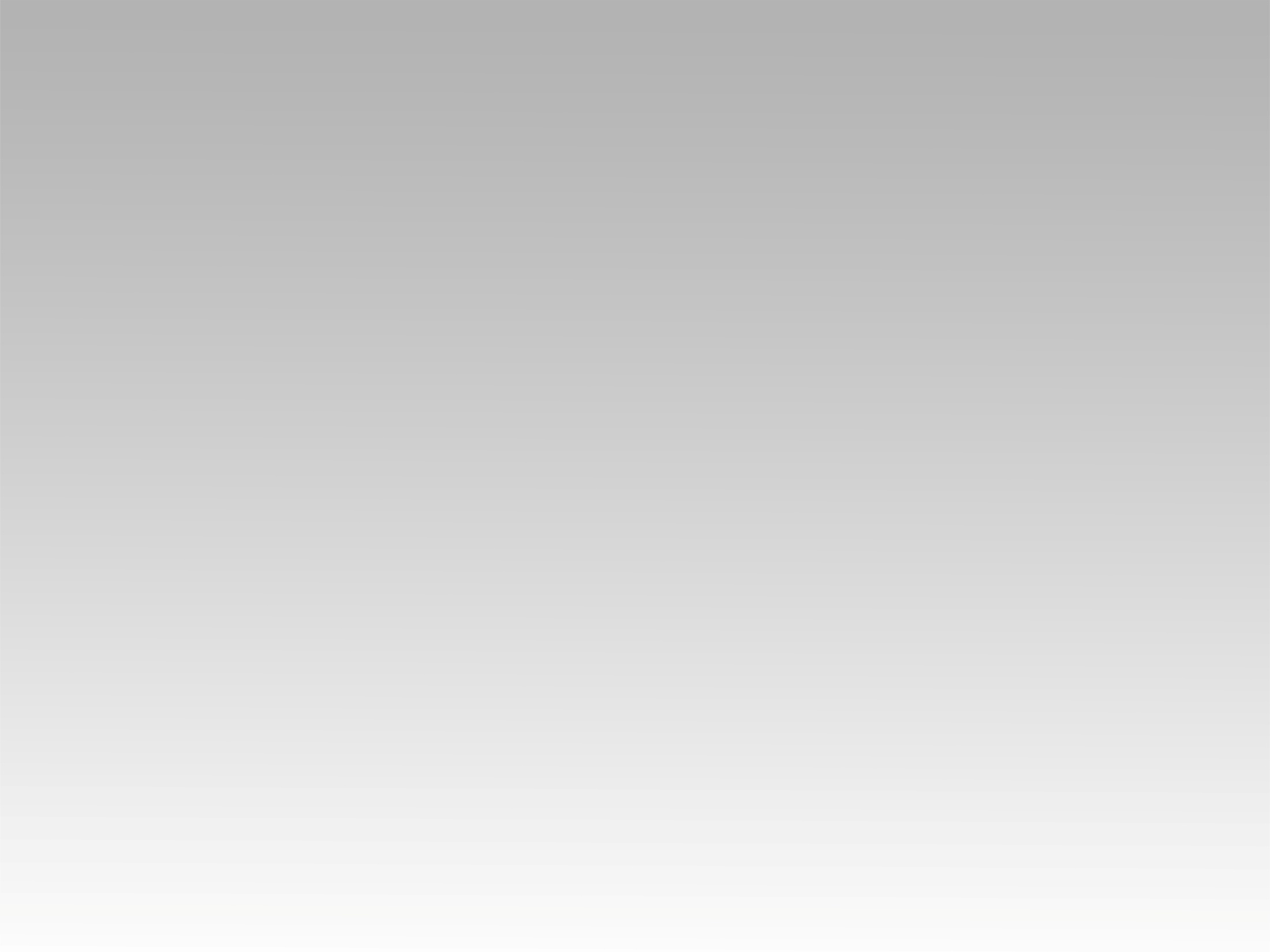 تـرنيــمة
إلهي إلهي كن قائدي
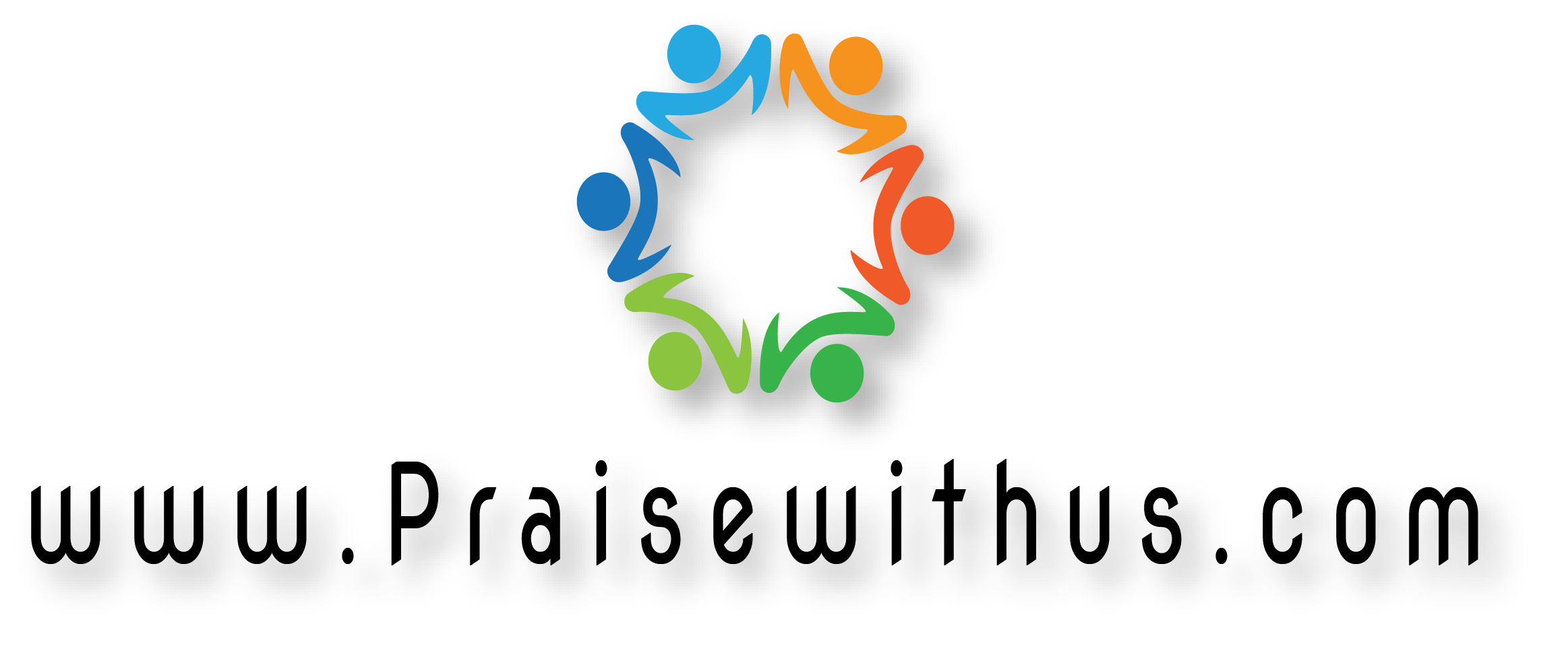 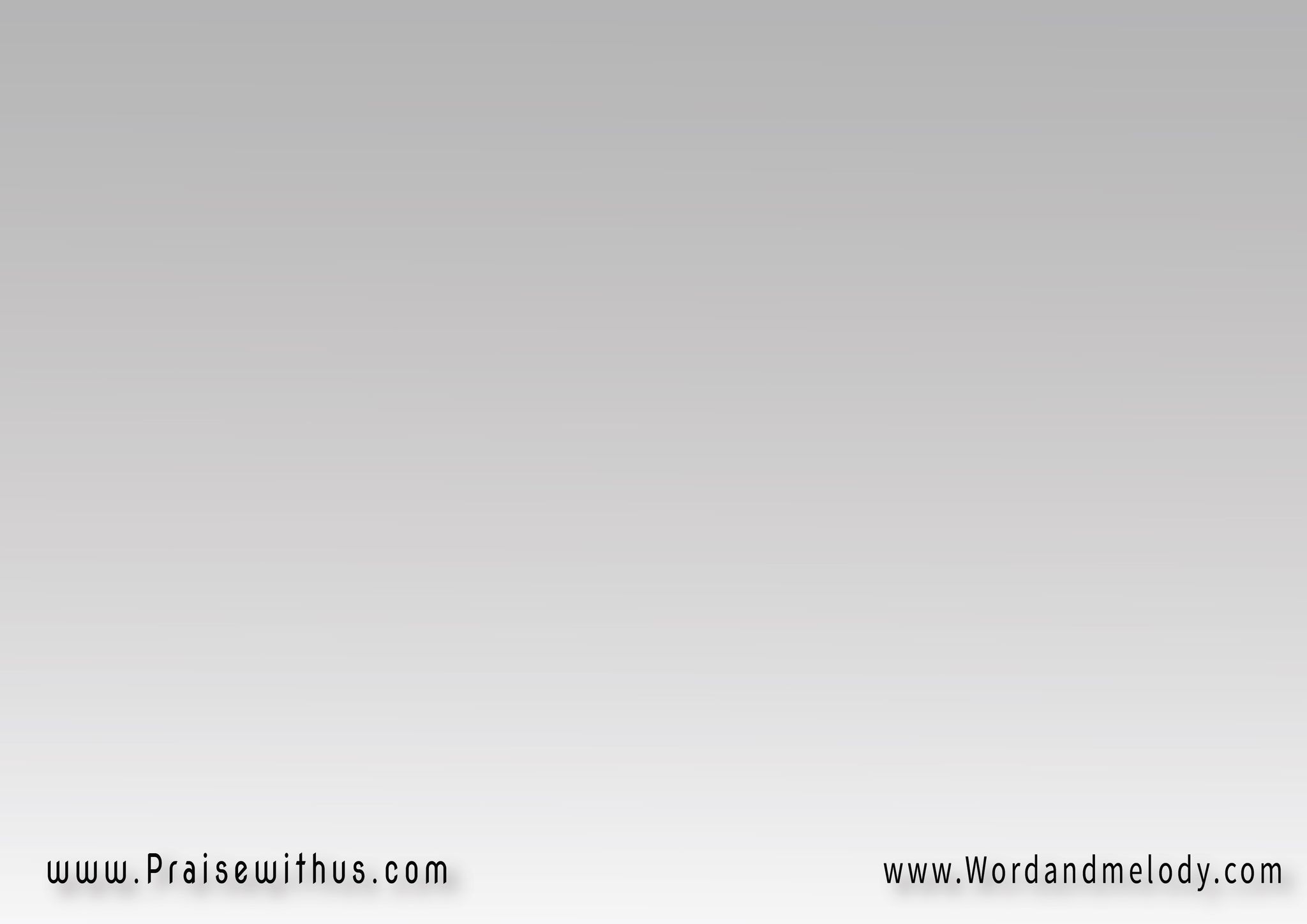 1-
إلهي إلهي كن قائديفي مسيرة الصلب لأقتديأراك ضعيفاً وأنت القويتصفح وتغفر لكل معتدي
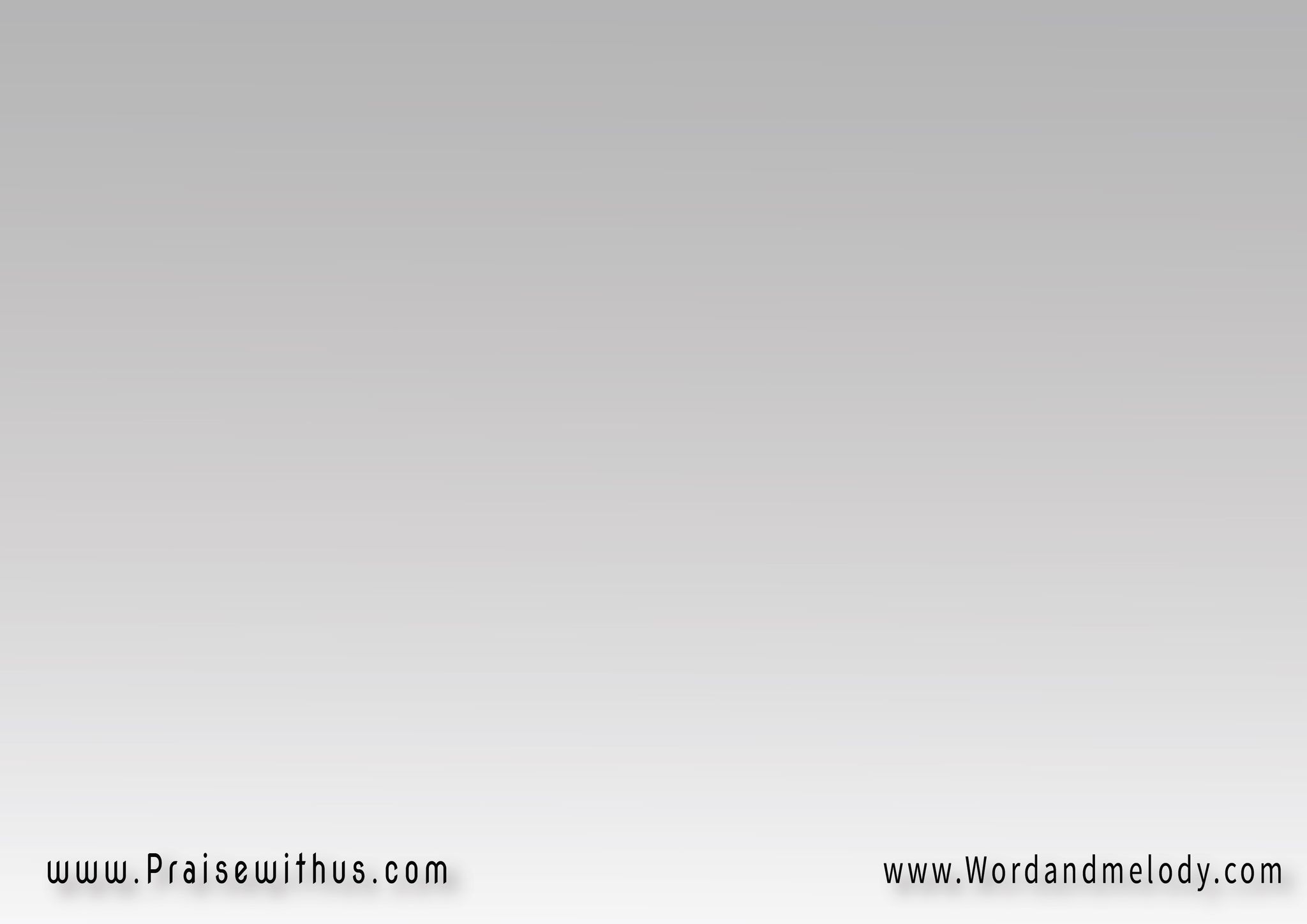 افعل بي ما تريدأنت رفيقي الوحيدقد صرت ملجأي في كل ضيقأسرع إليك وأحتمي فيك
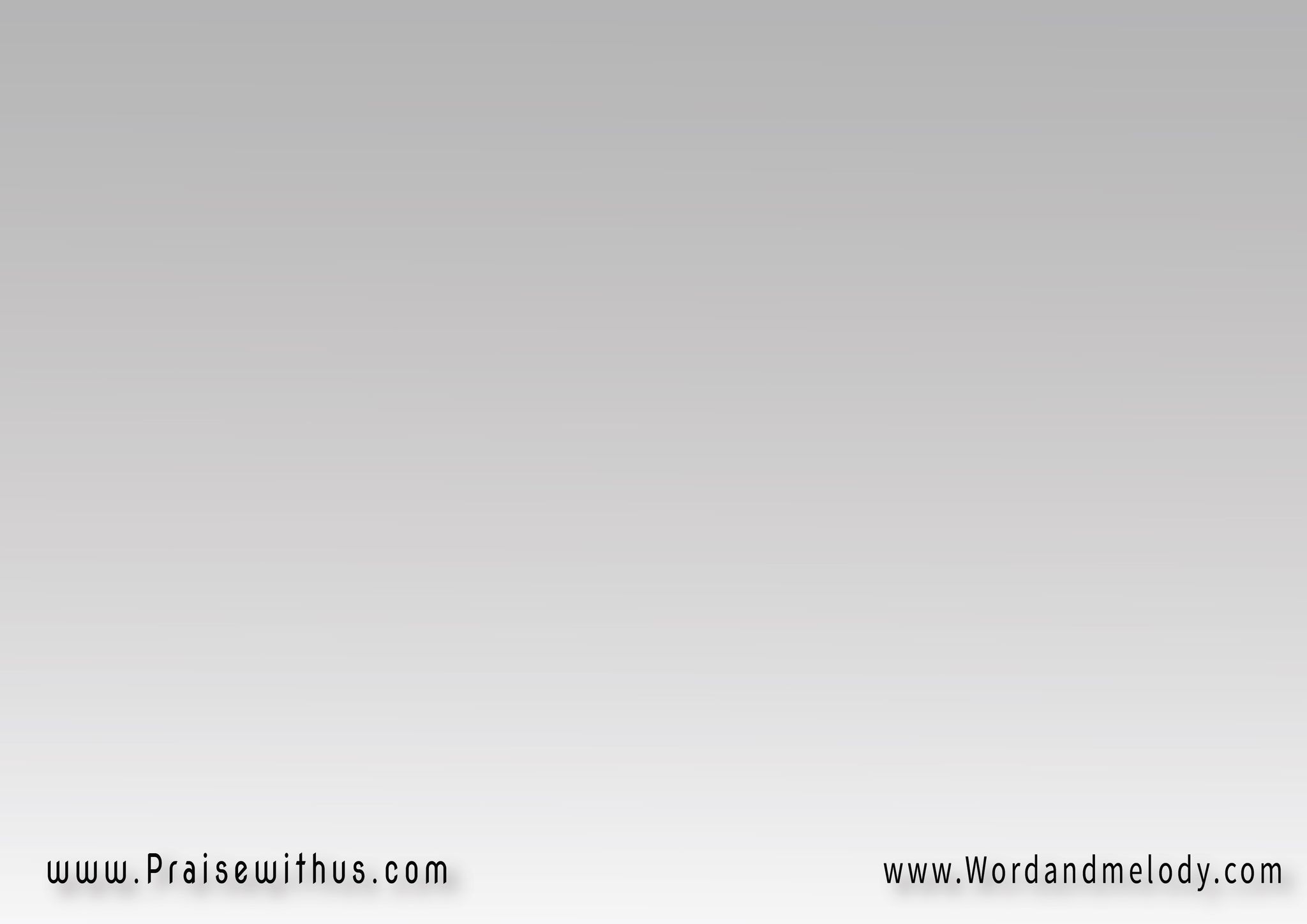 2-
ها صليب العار قد حملتهبكل فخار قد رفعتهإلى الجلجثة حيث وضعتهعلى ربوة عالية ثبته
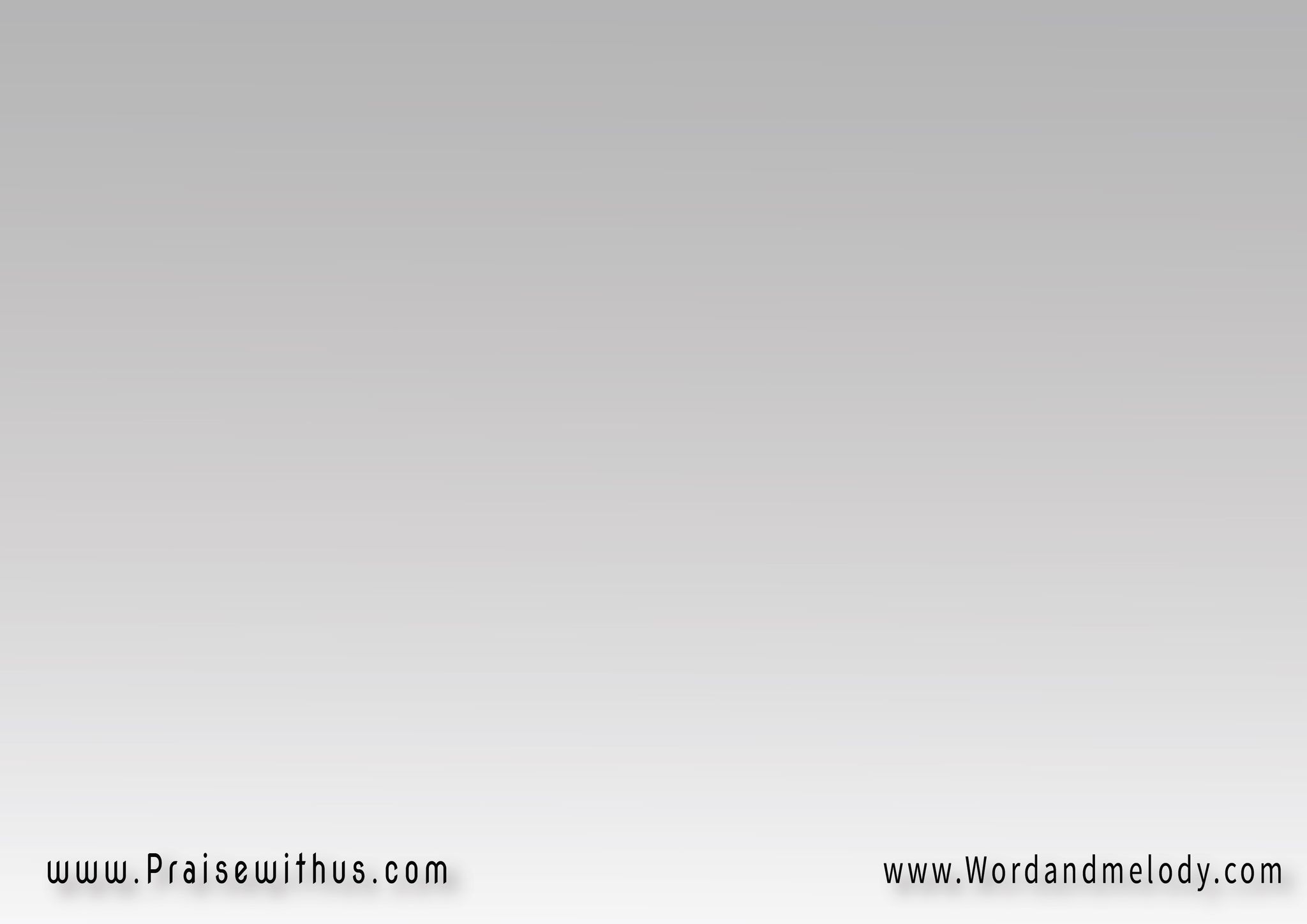 افعل بي ما تريدأنت رفيقي الوحيدقد صرت ملجأي في كل ضيقأسرع إليك وأحتمي فيك
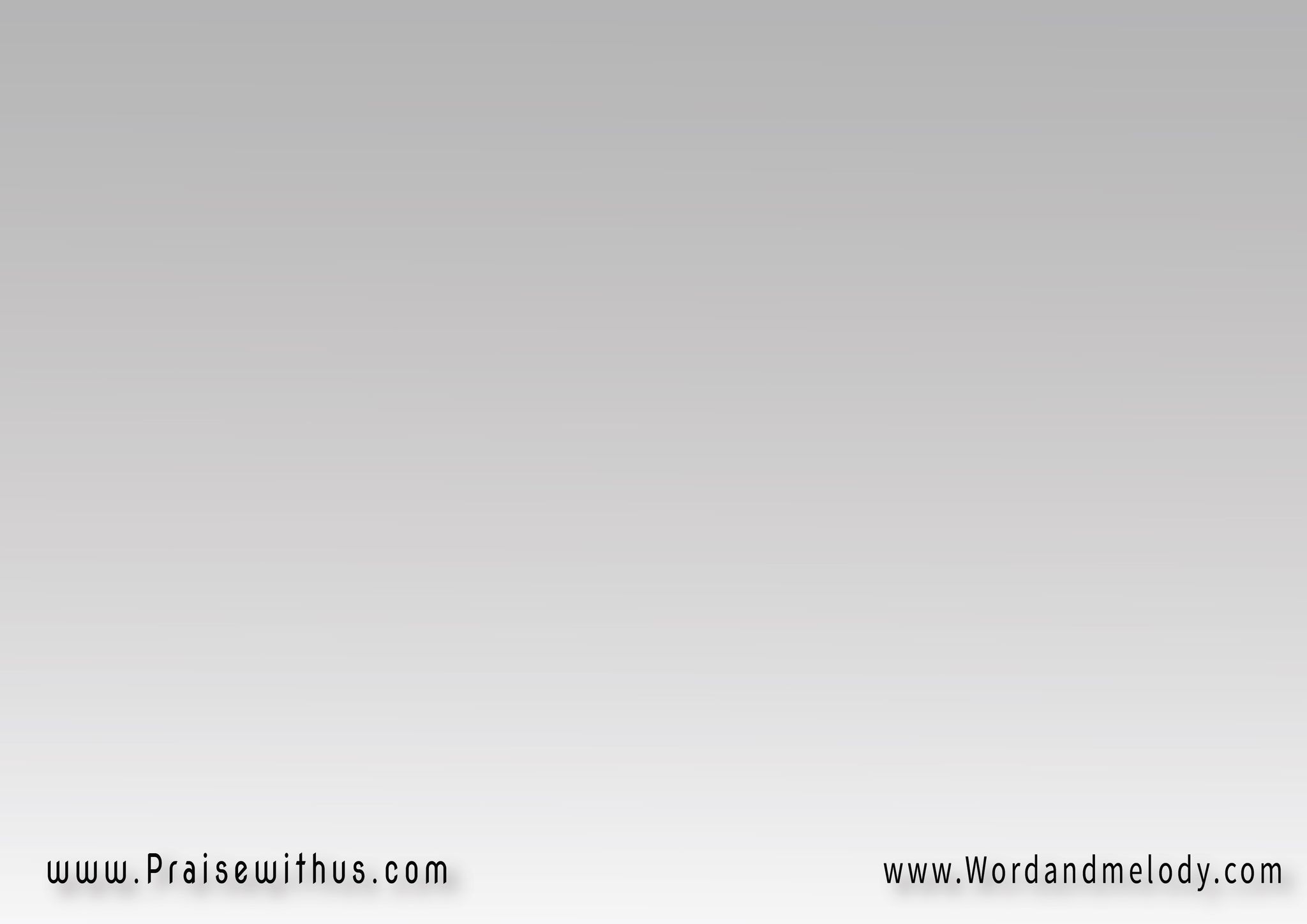 3-
قد وضعت ذاتك على صليب العارمستسلماً له بكل إصرارأسمع دقة قلبك مع دقة المسمارتعلن لي حبك يا قدوس يا بار
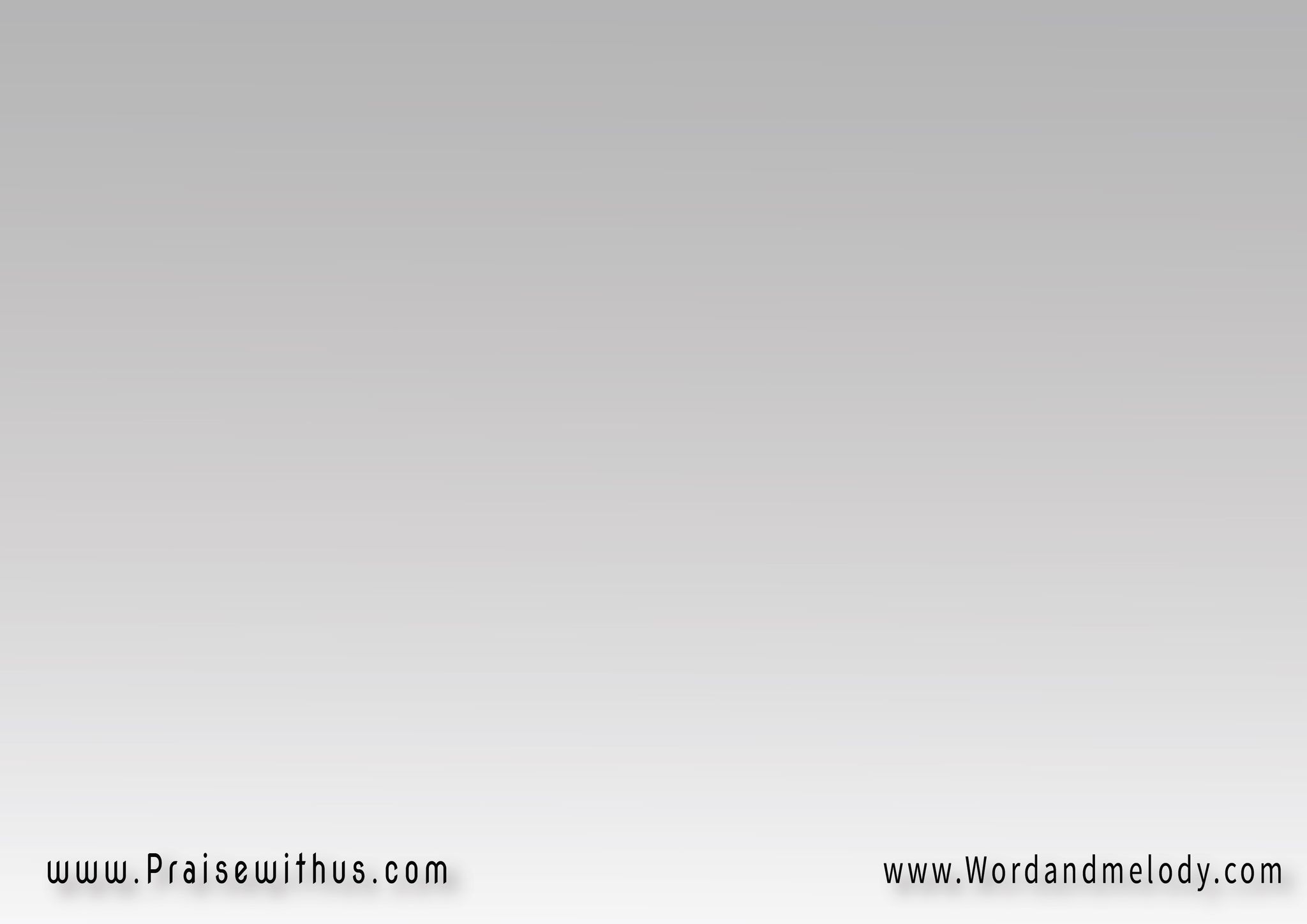 افعل بي ما تريدأنت رفيقي الوحيدقد صرت ملجأي في كل ضيقأسرع إليك وأحتمي فيك
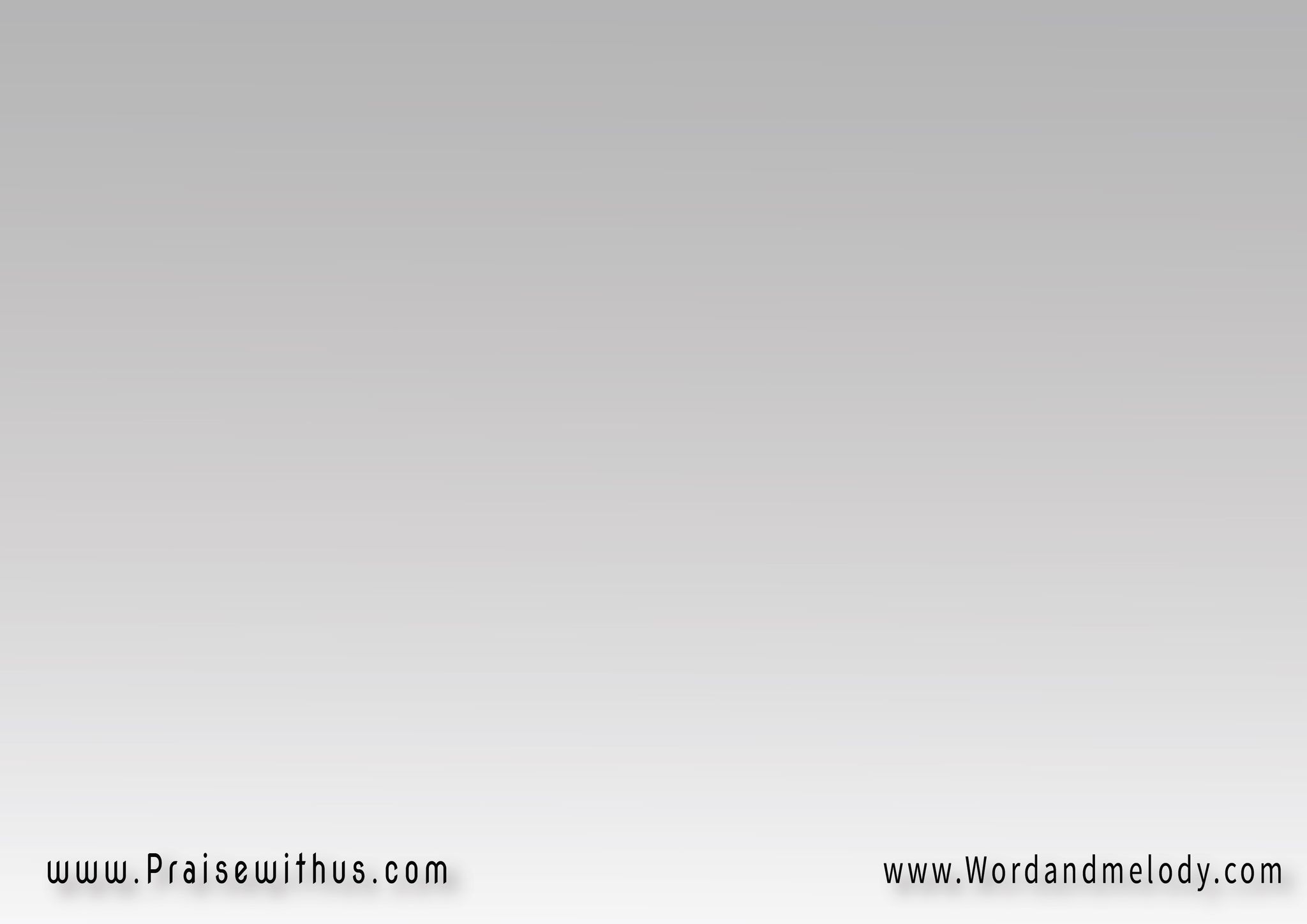 4-
يا له من عمل سر إلهي عجيبأصير شريكاً في طبيعة الحبيبهمسات حبه للقلب تذيبصرت له أسيراً أخذته لي نصيب
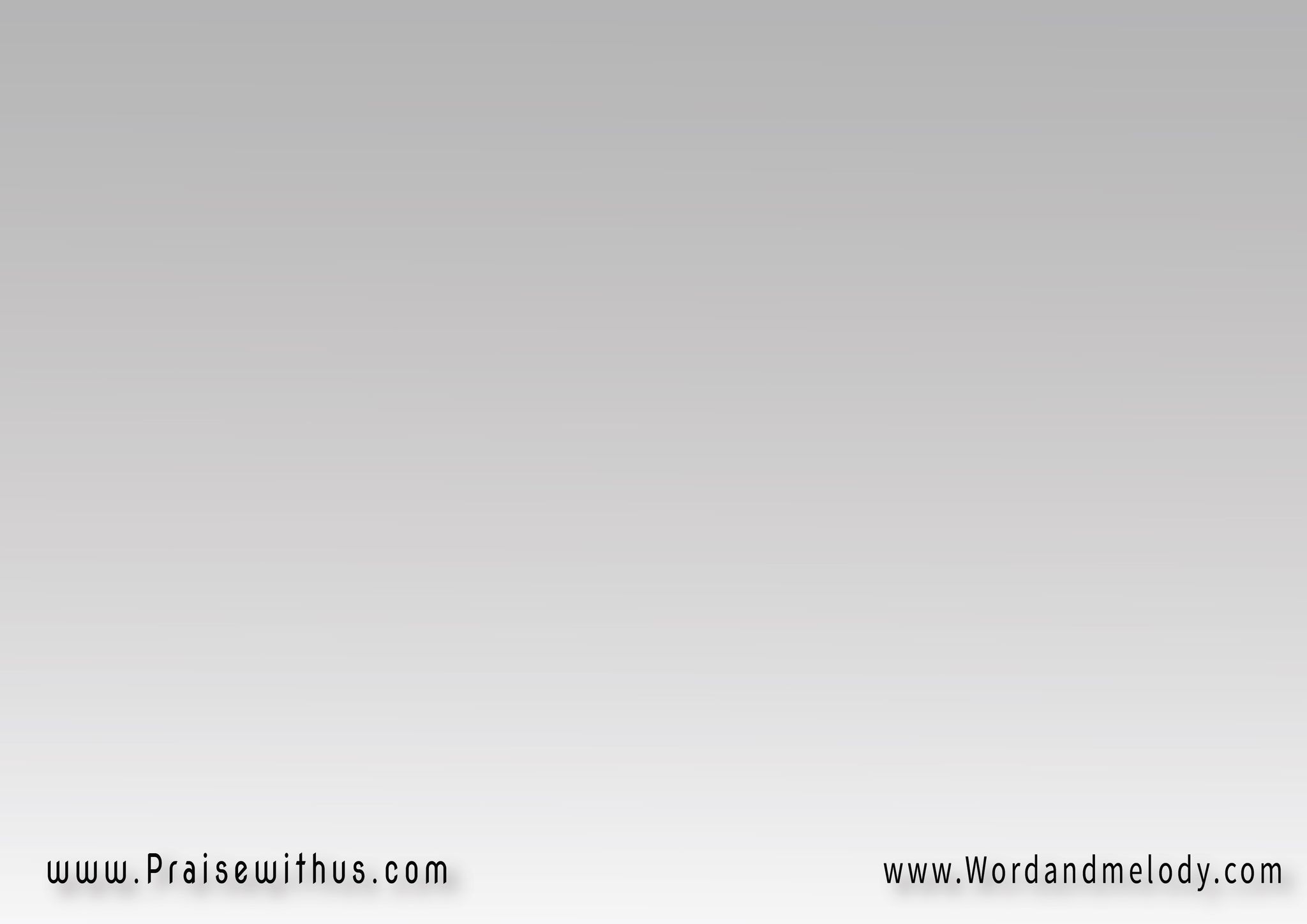 افعل بي ما تريدأنت رفيقي الوحيدقد صرت ملجأي في كل ضيقأسرع إليك وأحتمي فيك
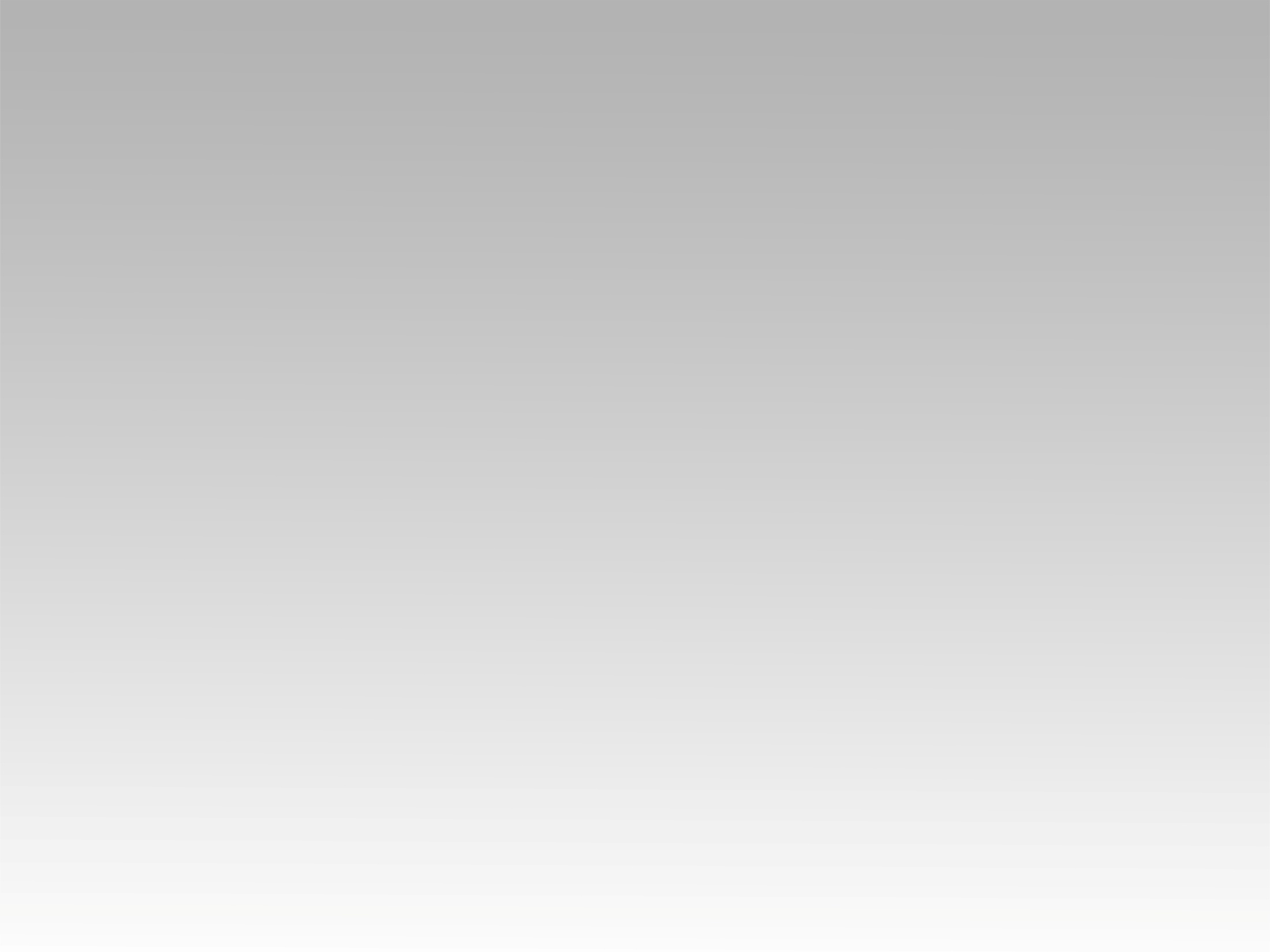 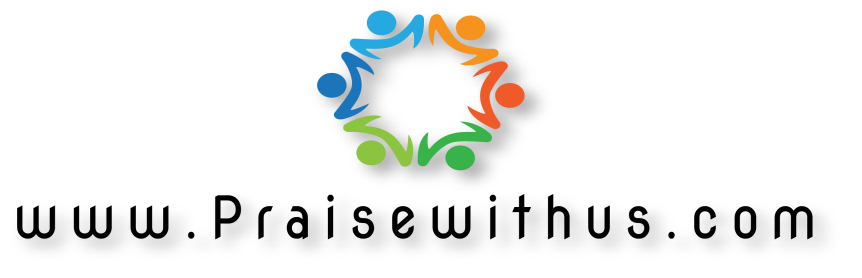